Hier auswählen
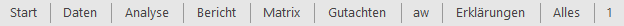 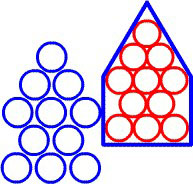 Die Blätter der Lüftungslogger-Excelmappe
www.luftdicht.de
Eine Beschreibung der Blattinhalte erhalten Sie auch, wenn das Blatt der Excelmappe angezeigt wird und Sie die Tastenkombination „Strg + i“ (i wie Information) eingeben.
Die Funktionen sind auf Blätter der Excelmappe verteilt.
Dadurch ist ein sehr flache Struktur möglich. 
Jeder Vorgang ist nur ein bis zwei Mausklicks entfernt.
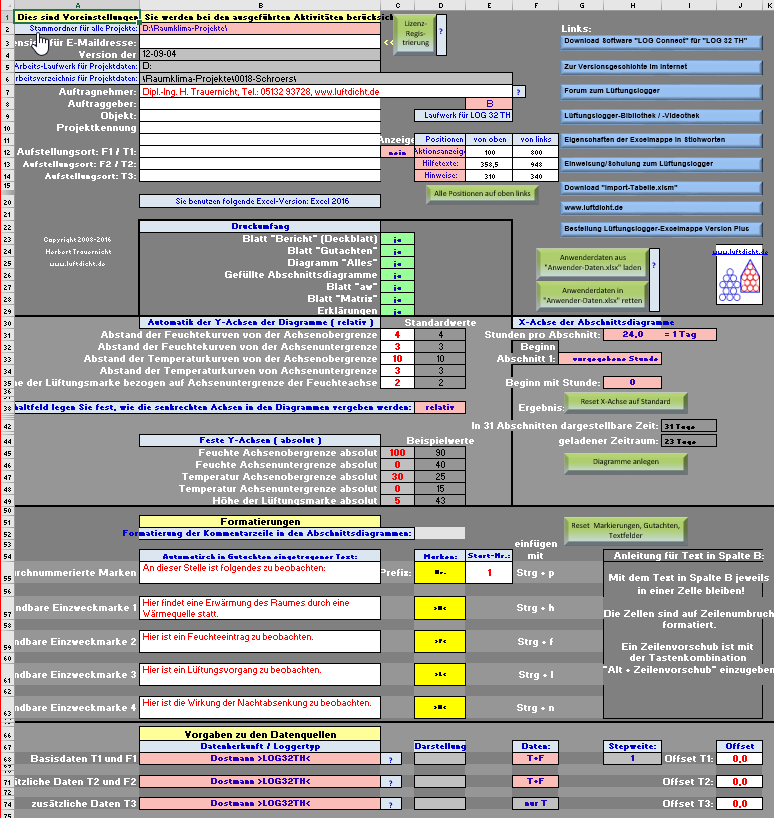 Hier auswählen
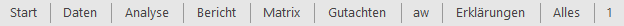 Das Blatt „Start“
Das Blatt "Start„ enthält Voreinstellungen, die bei der Benutzung der Excelmappe verwendet werden.
Z.B.
Stammordner
Auftragnehmer  
Auftraggeber
Objekt
Projektkennung
Aufstellungsorte der Datenlogger
Druckumfang
Steuerung der Diagrammachsen
Formatierung von Kommentar-Marken
Vorgaben zu den Datenquellen

Diese Vorgaben werden an verschiedenen Stellen der erzeugten Dokumente wiedergegeben.

So müssen sie nicht mehrfach eingegeben werden. 

Bitte benutzen Sie die blau hinterlegten Hilfetext-Aufrufe.

Außerdem sind Links zu Dokumenten im Internet aufgeführt.
Hier auswählen
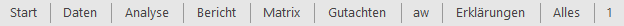 Das Blatt "Daten" ist die Schaltzentrale der Excelmappe. Enthalten sind:

Schaltflächen zur Auslösung von Aktionen, wie Laden und Analyse von Messdaten
Steuerung der Diagrammdarstellung
Auflistung aller geladenen Messdaten
eine Statistik zu den geladenen Messdaten
zahlreiche abrufbare Hilfe- und Erklärungstexte (blau gekennzeichnet) 
usw.
Das Blatt „Daten“
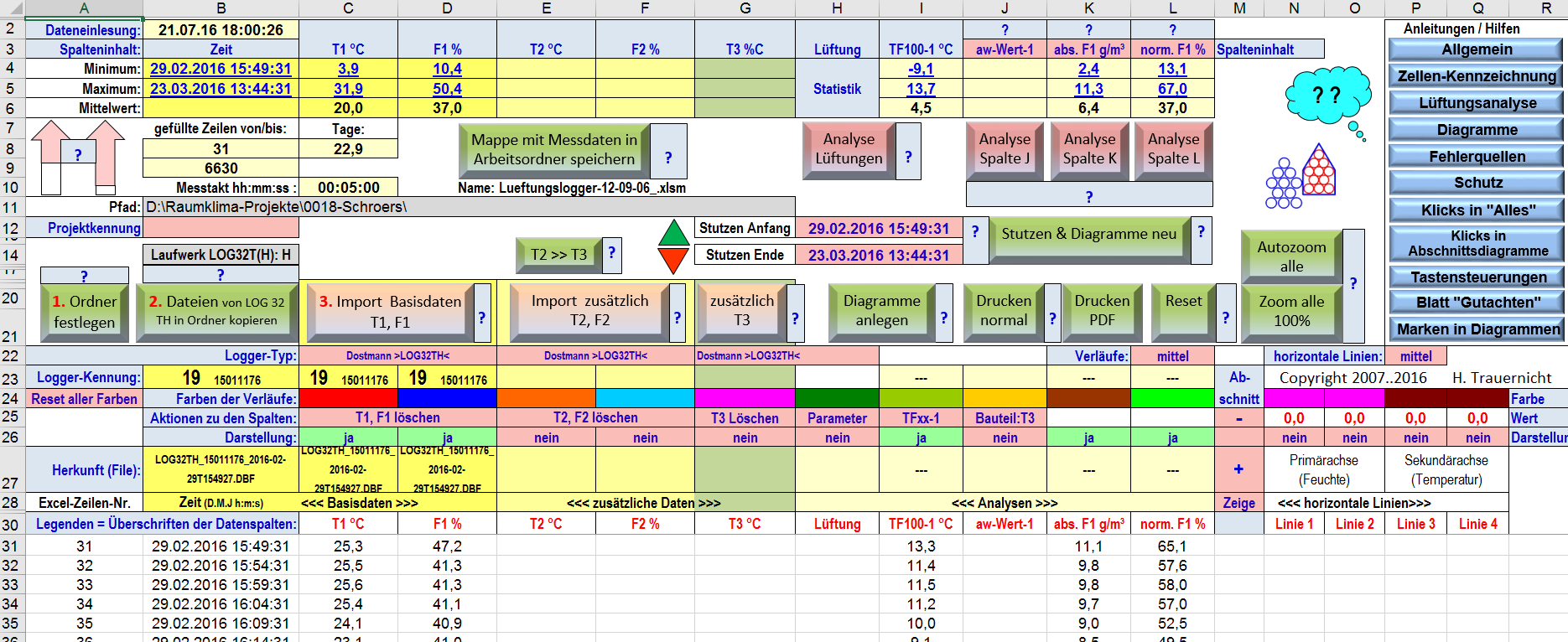 Hier auswählen
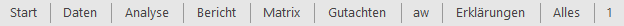 Das Blatt „Analyse“
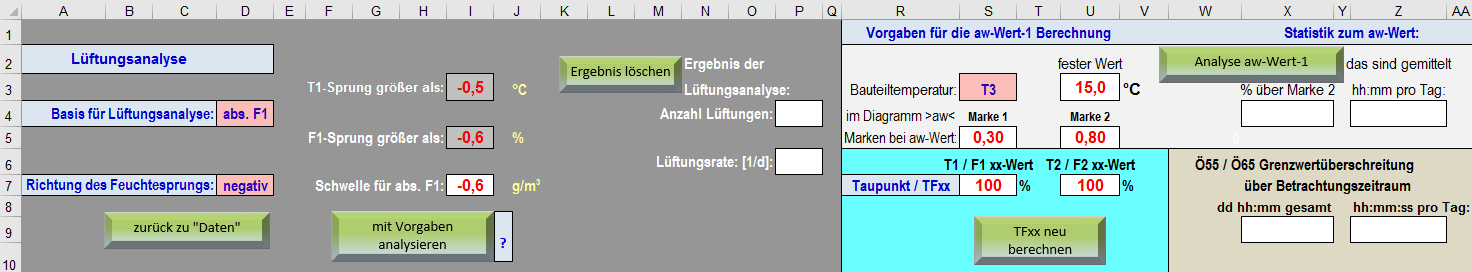 Das Blatt "Analyse" enthält Voreinstellungen und Ergebnisse zu den realisierten Analysen.
Und zwar von der
Lüftungsanalyse
aw-Wert-Berechnung
TFxx-Berechnung
Ö55- und Ö65-Berechnung
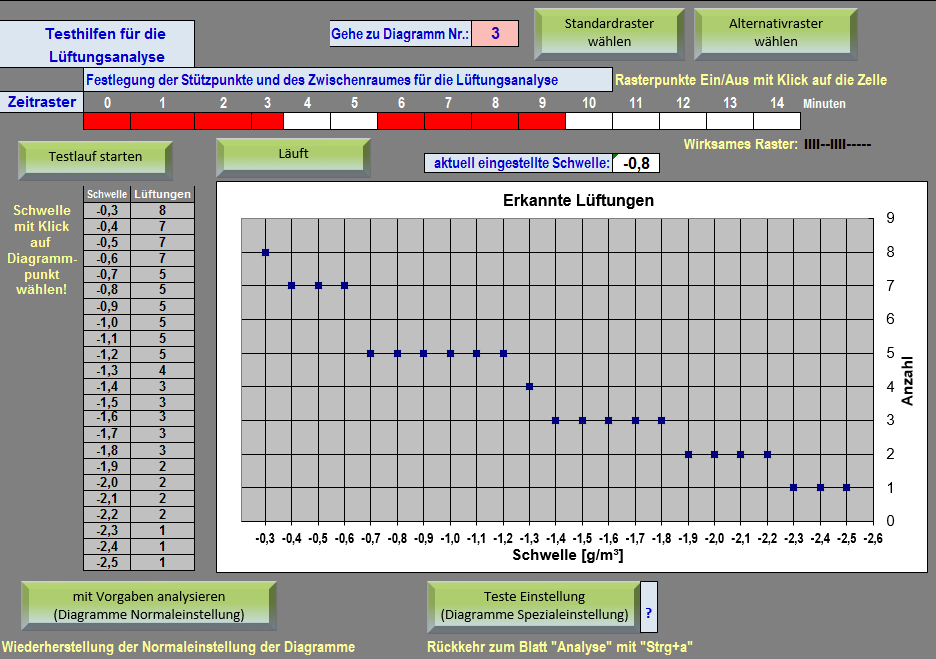 Weiter ist eine Testhilfe zum 
Finden eines geeigneten 
Schwellwertes für die 
Lüftungsanalyse vorgesehen.
Hier auswählen
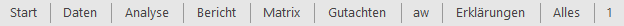 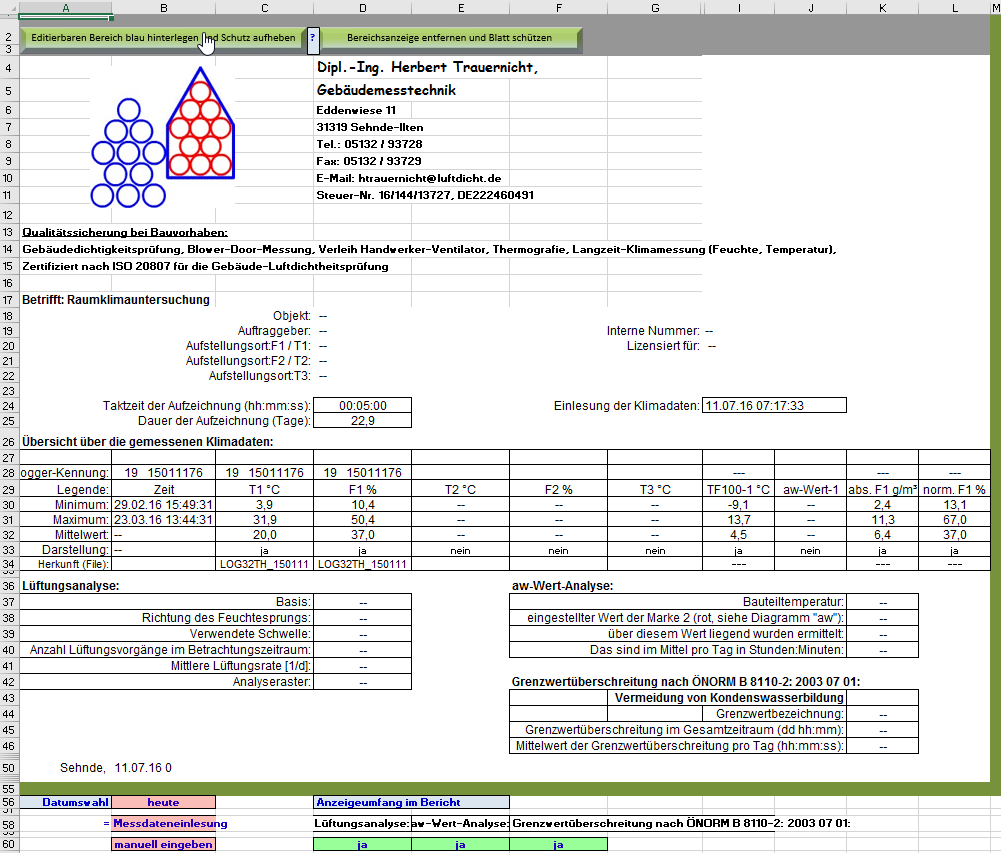 Das Blatt „Bericht“
Im Blatt "Bericht" sind die Analyse-Ergebnisse in einer ausdruckbaren Form zusammengefasst.

Einzelne Bereiche können gestaltet bzw. unsichtbar gemacht werden.
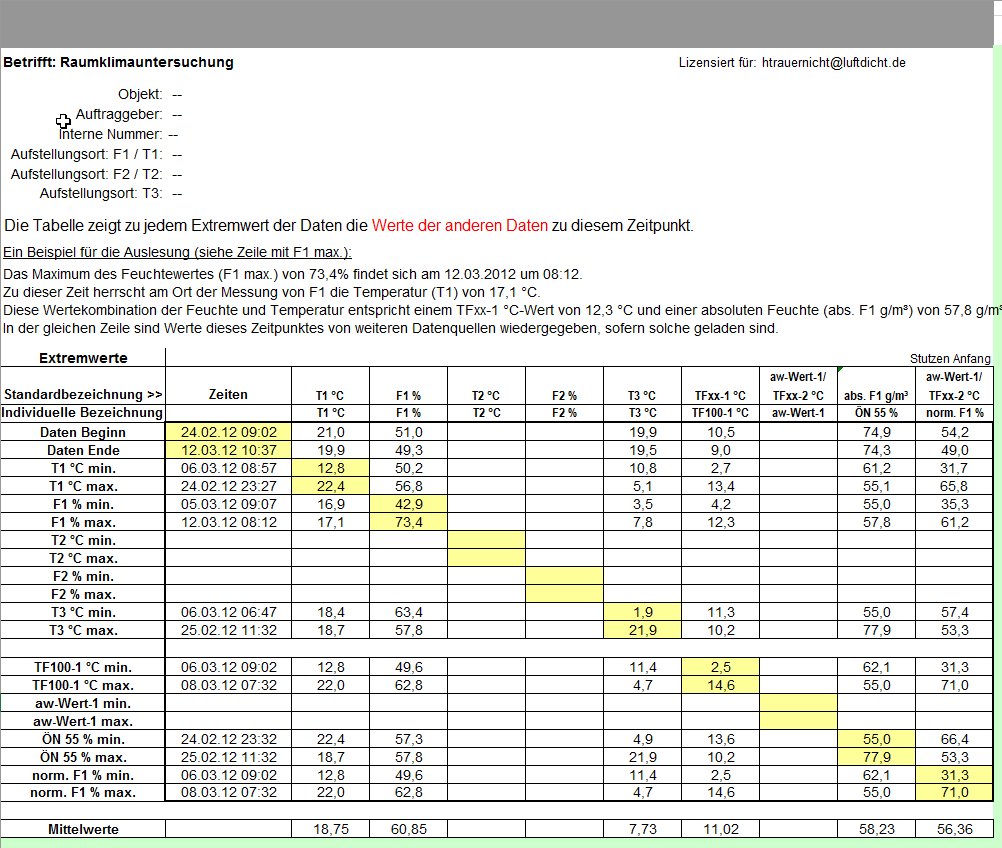 Hier auswählen
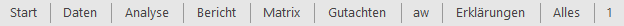 Das Blatt „Matrix“
Die Tabelle im Blatt „Matrix“ zeigt zu jedem Extremwert der Daten die Werte der anderen Daten zu diesem Zeitpunkt.
Hier auswählen
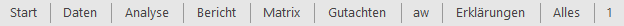 Das Blatt „Gutachten“
Im Blatt „Gutachten“ können 
Fragestellung der Untersuchung
Ergebnis der Untersuchung
formuliert werden.

Außerdem kann zu jeder eingetragenen Kommentarmarke in den Abschnittsdiagrammen der zugehörige Kommentar untergebracht werden.
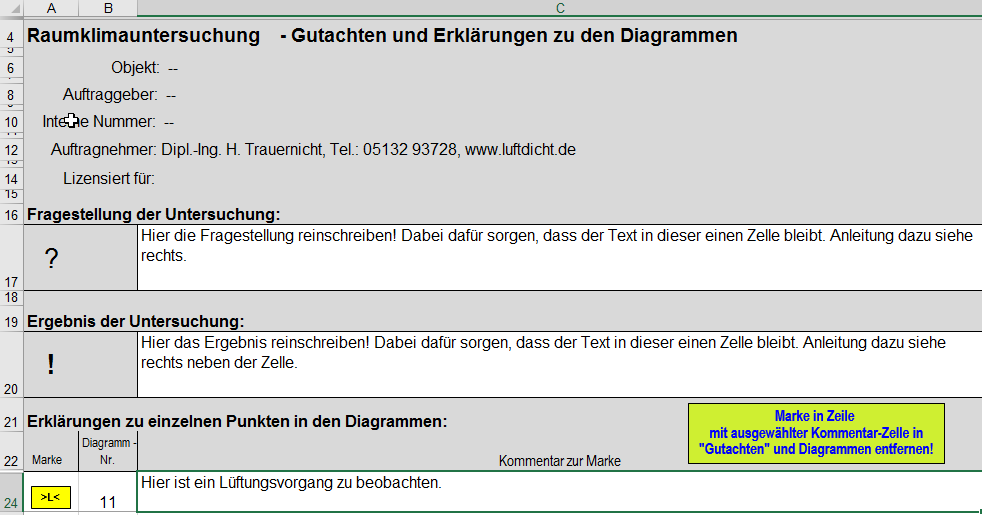 Der Wechsel zwischen der Marke im Abschnittsdiagramm und der zugehörigen Zeile in Blatt Gutachten wird durch eingefügte Verlinkungen optimal unterstützt.
Hier auswählen
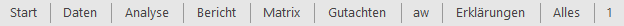 Das Blatt „aw“
Im Blatt „aw“ ist für den Betrachtungszeitraum aufgezeichnet, wie häufig die einzelnen aw-Werte vorkommen. Diese Darstellung gibt einen guten Eindruck zur Schimmelgefahr.
 
Weiter wird angezeigt, in wieviel Prozent der Zeit ein durch eine rote Marke eingetragener Wert überschritten wird.
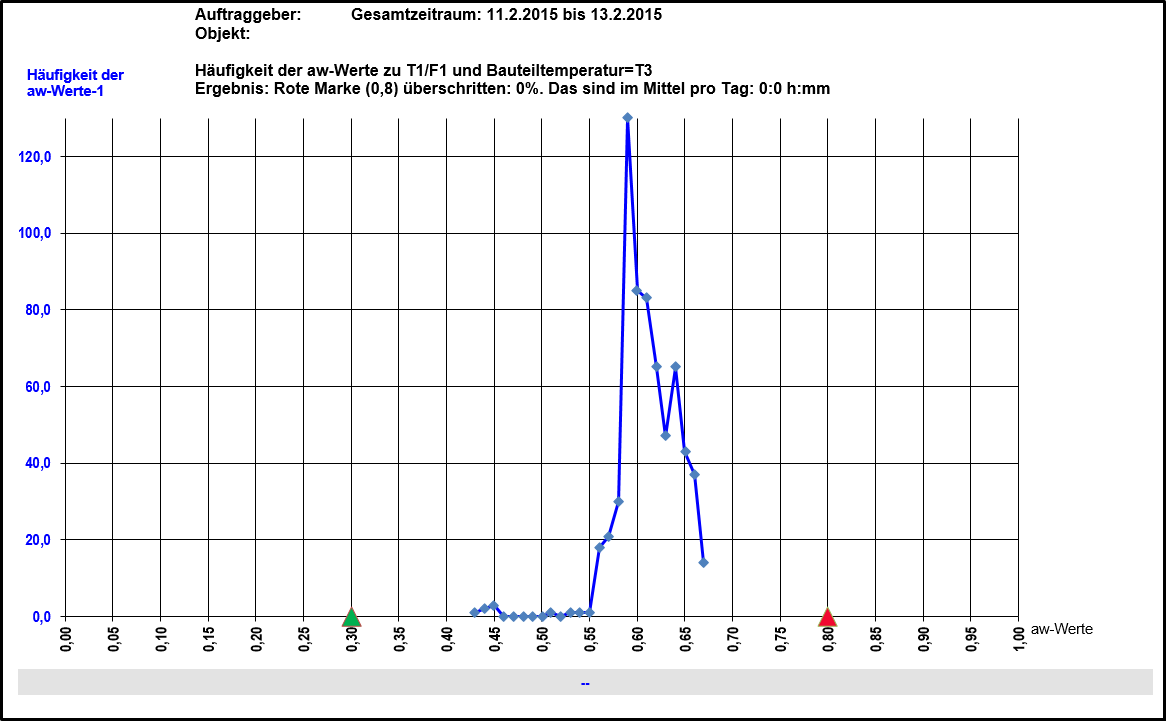 Hier auswählen
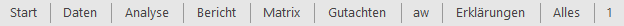 Das Blatt „Erklärungen“
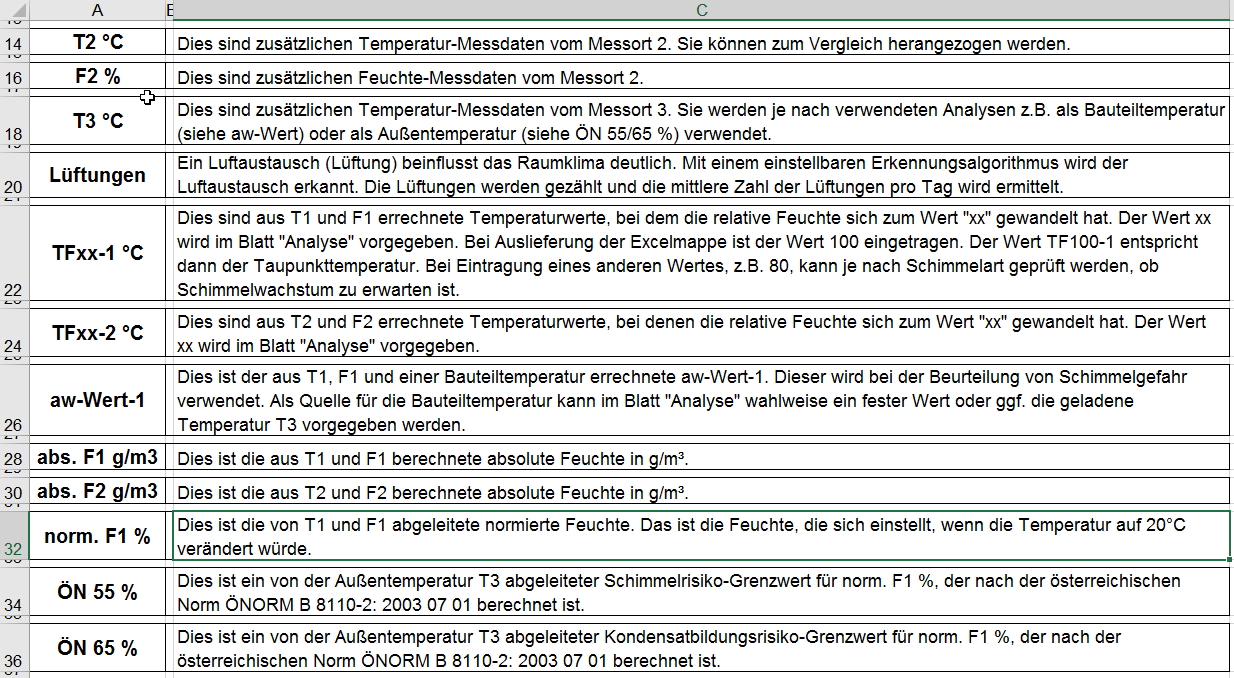 In diesem Blatt sind alle Messwerte und alle davon abgeleiteten Analysewerte in Textform beschrieben. Es kann mit ausgedruckt werden.
Hier auswählen
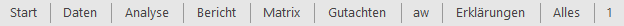 Das Blatt „Alles“
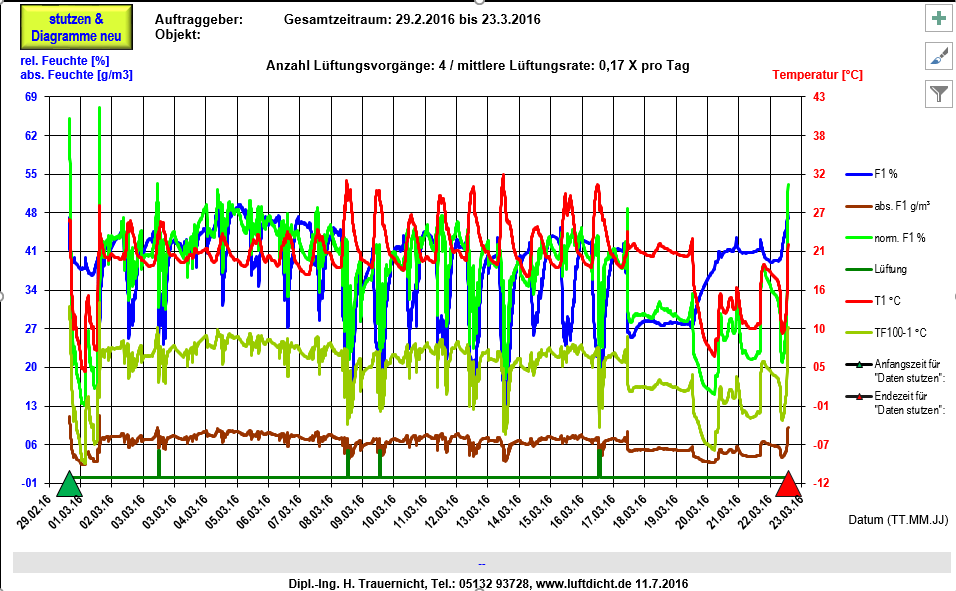 Im Blatt „Alles“ ist in einem Diagramm der Gesamtverlauf von Messwerten und Analysewerten dargestellt, sofern sie im Blatt „Daten“ für die Anzeige freigeschaltet sind.
In einer Legende ist angegeben, was dargestellt ist.
. . .
Hier auswählen
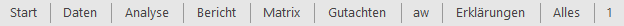 Die Blätter „1“ bis „31“
In diesen Blättern ist jeweils ein Abschnitt des Gesamtverlaufes dargestellt.

Sie werden deshalb „Abschnittsdiagramme“ genannt. Ihre zeitliche Ausdehnung ist einstellbar.

Über Tastenkombinationen können Kommentarmarken eingefügt werden. Diese sind mit zugehörigen Marken im Blatt Gutachten verlinkt.
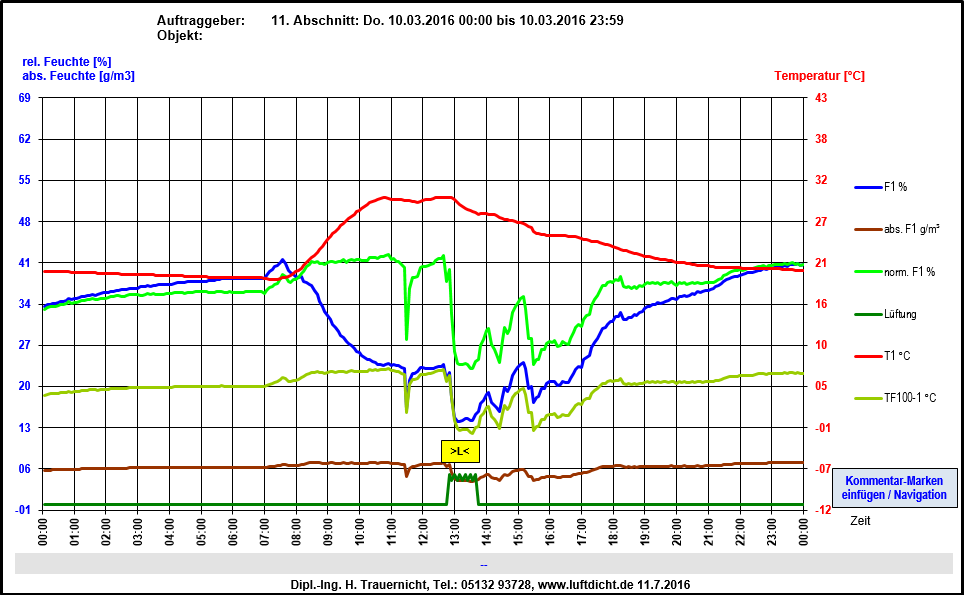